COME NASCE UN CORPO
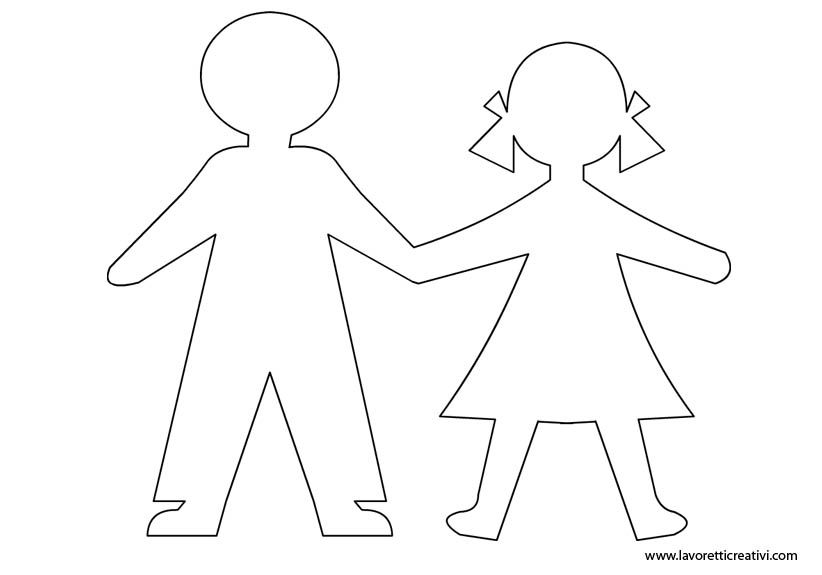 SEZ.  L  PLESSO « FRA’ SICILIANO»
INSEGNANTI: ANNA MARIA IMPROTA – CONCETTA PALLADINO
A cura dell’insegnante Anna Maria Improta
Ecco una bella filastrocca che ci aiuta ad imparare e…a non dimenticare come nasce un corpo
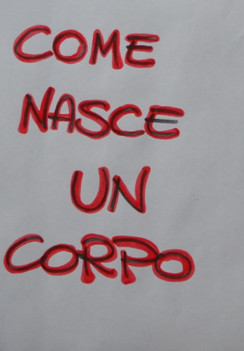 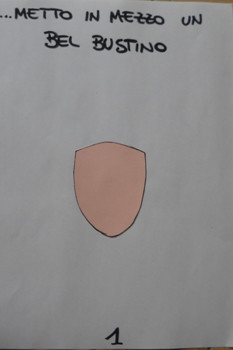 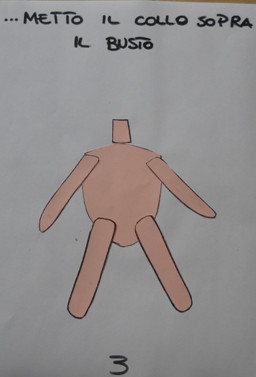 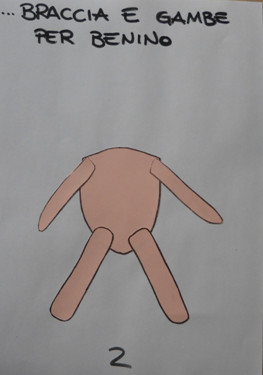 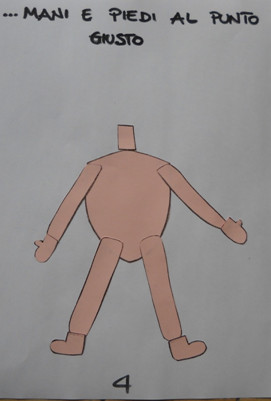 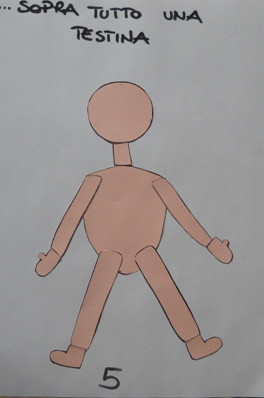 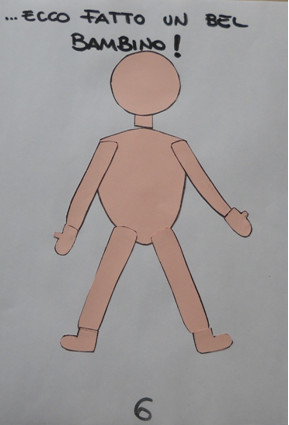 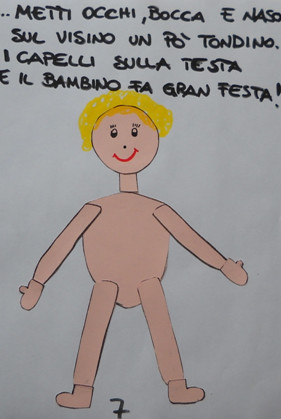 …ora con l’aiuto della mamma, disegna te stesso/a e colora
                                                                               BUON LAVORO